Hellerup School
Copenhagen, Denmark
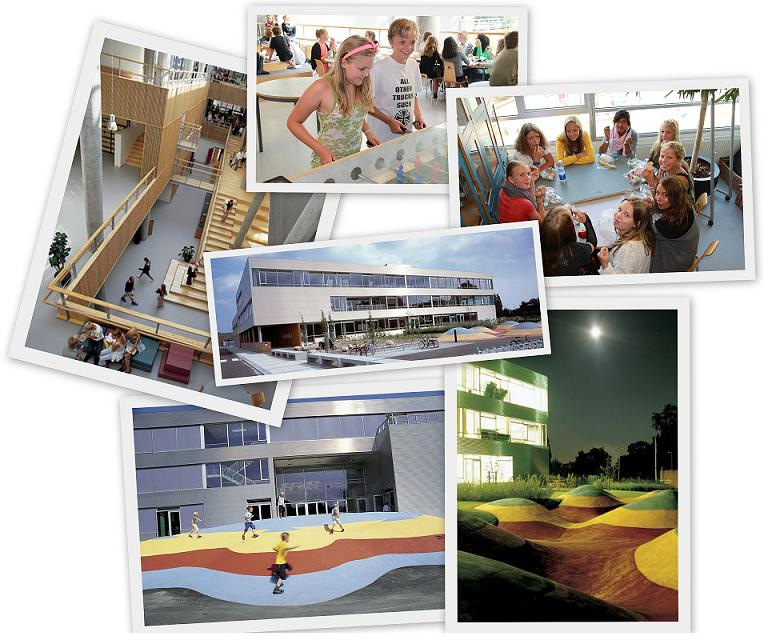 ”The trampoline for life in the school of opportunities”
It’s all about trust
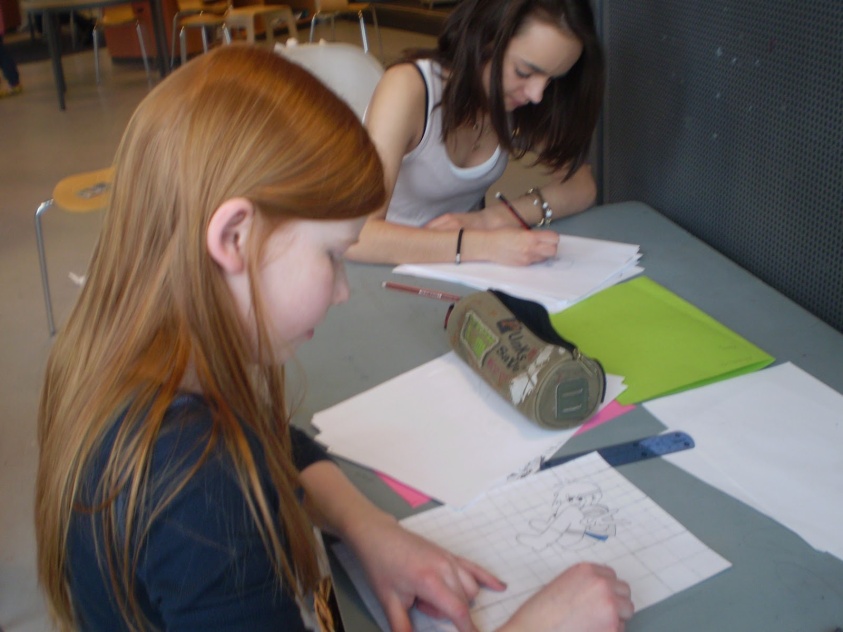 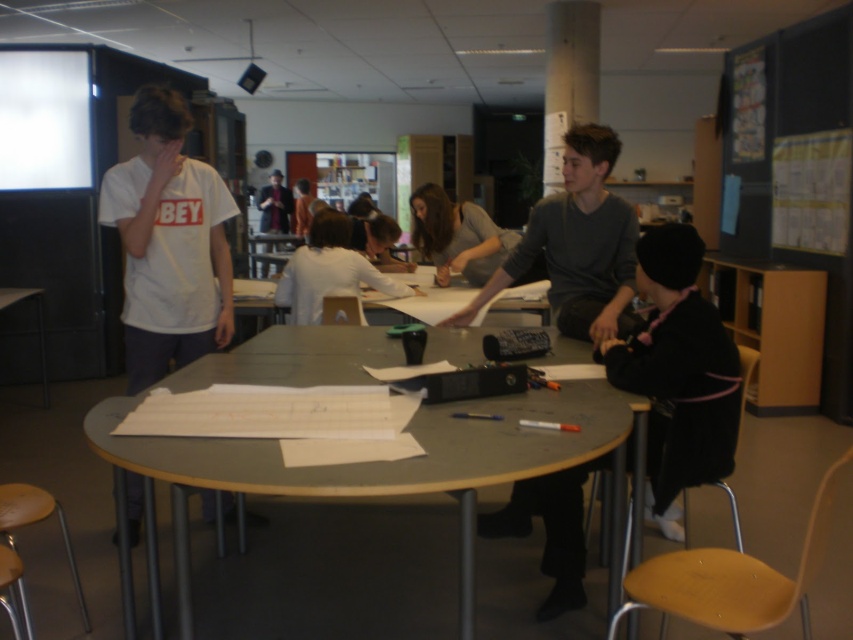 How do children learn?
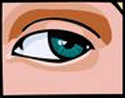 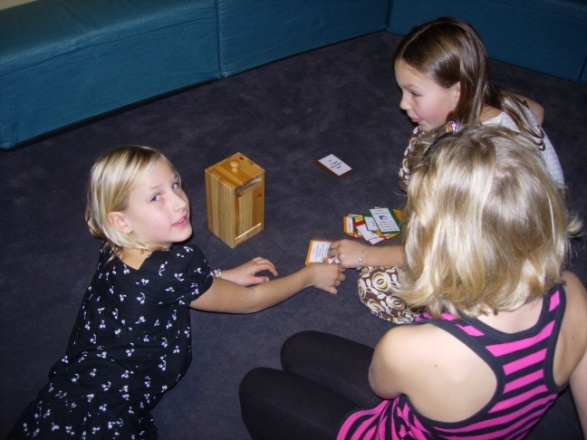 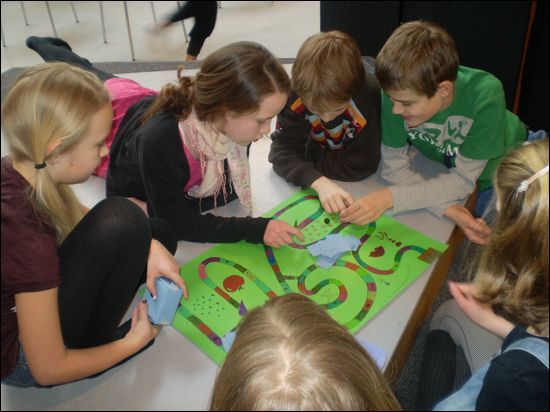 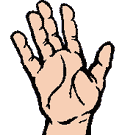 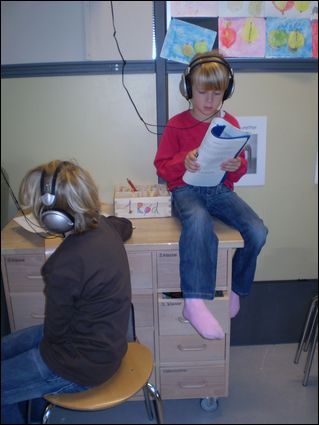 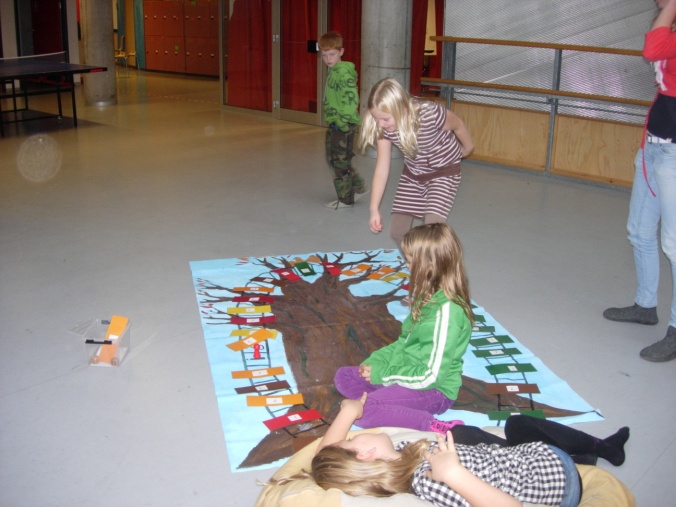 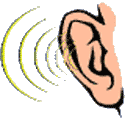 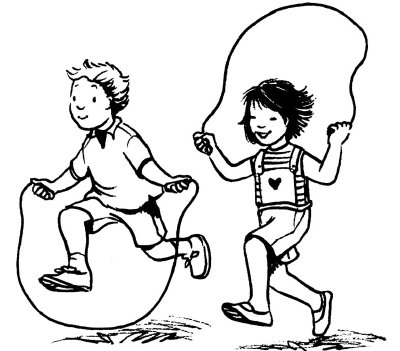 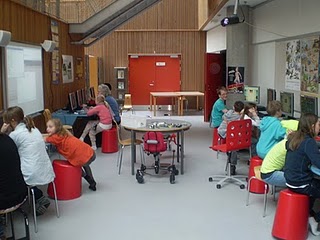 Where do children learn?
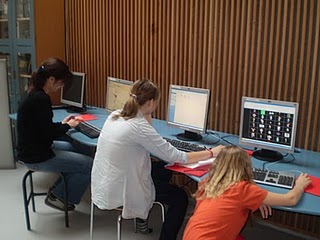 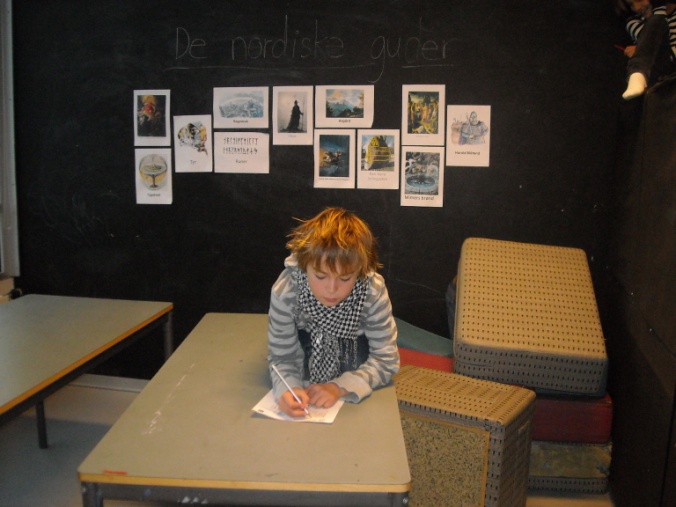 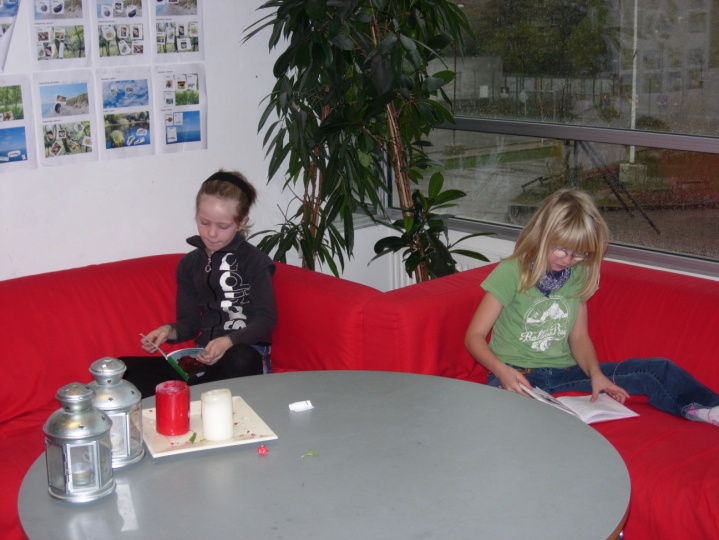 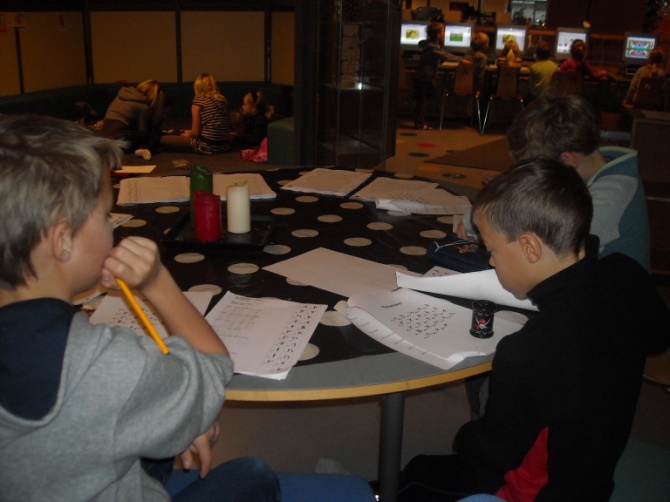 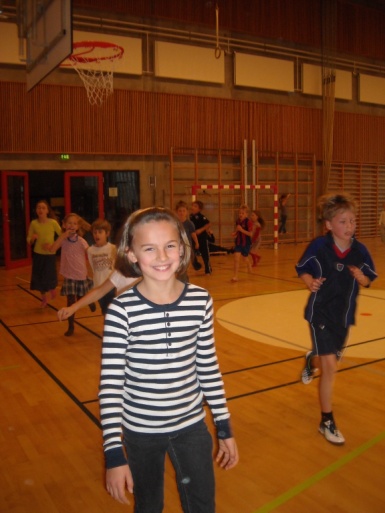 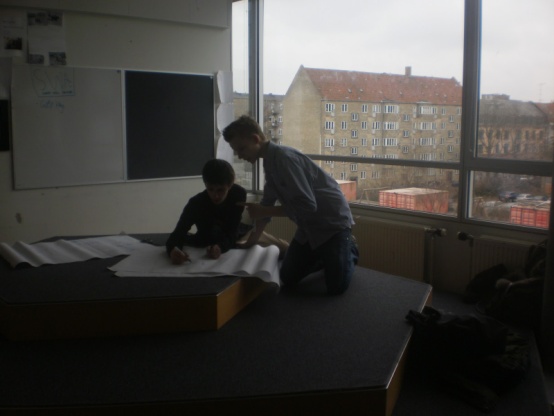 Maybe children can even learn outside school?
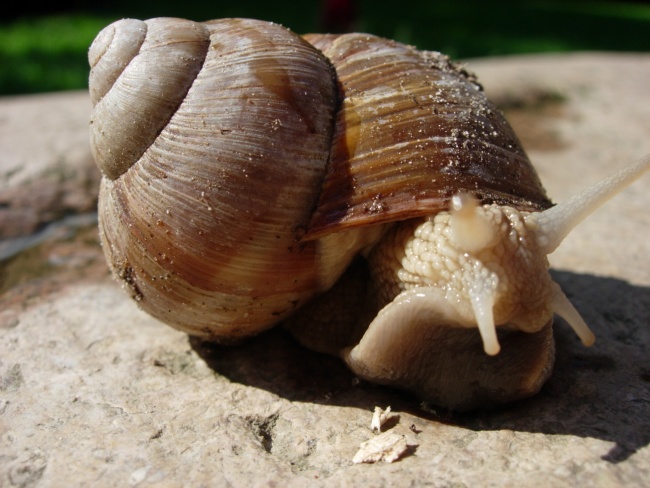 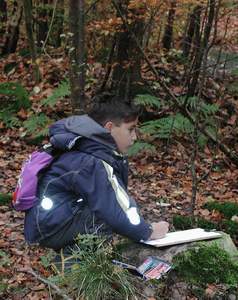 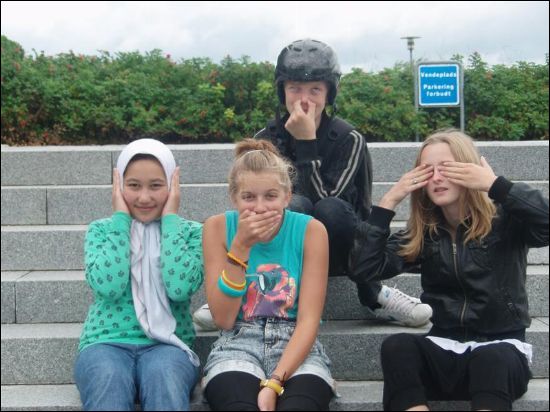 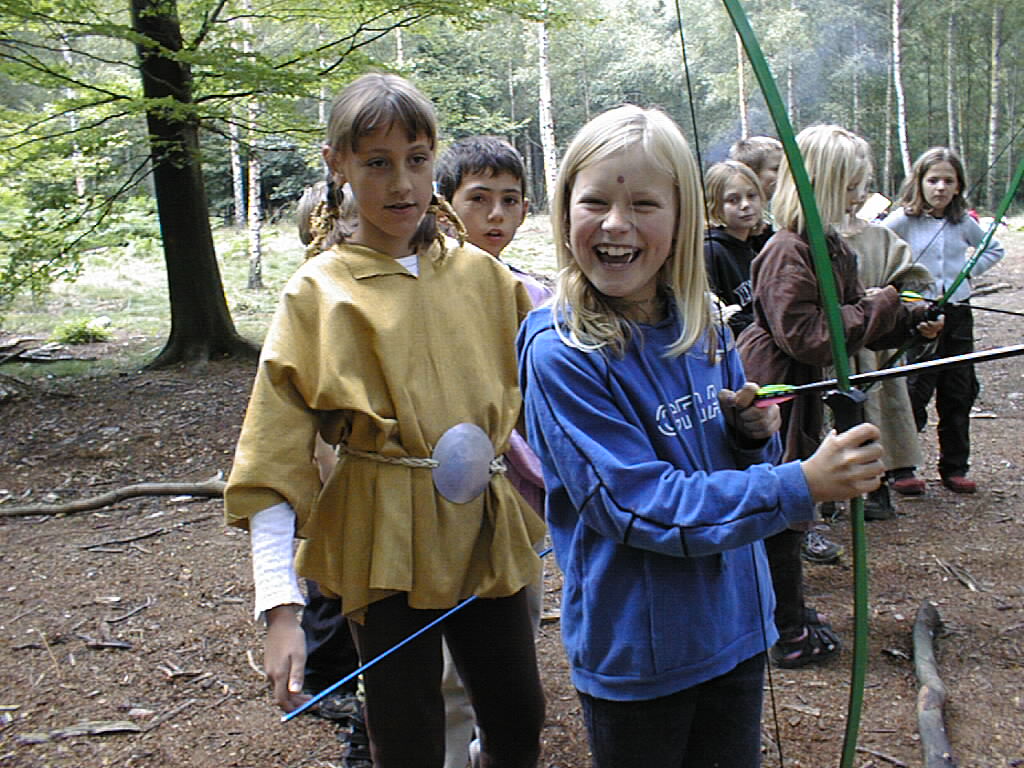 Individual plan for all children
Individual goals
Evaluation
Documentation
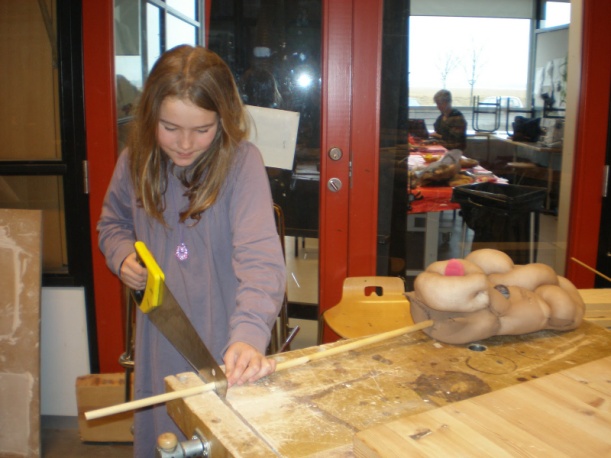 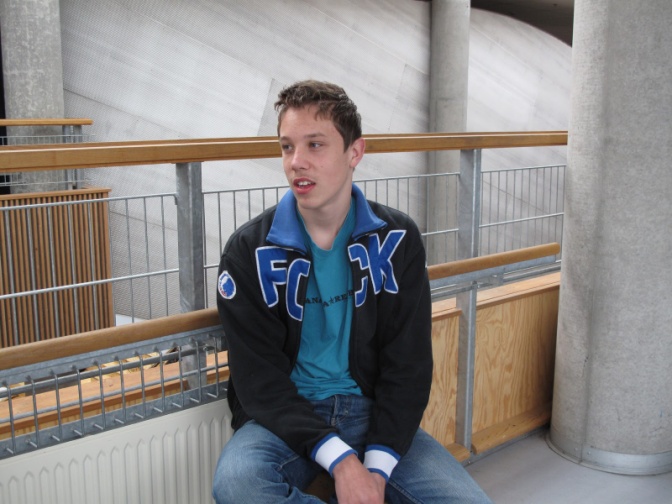 Goals for
Academic skills
Social skills
Project/course
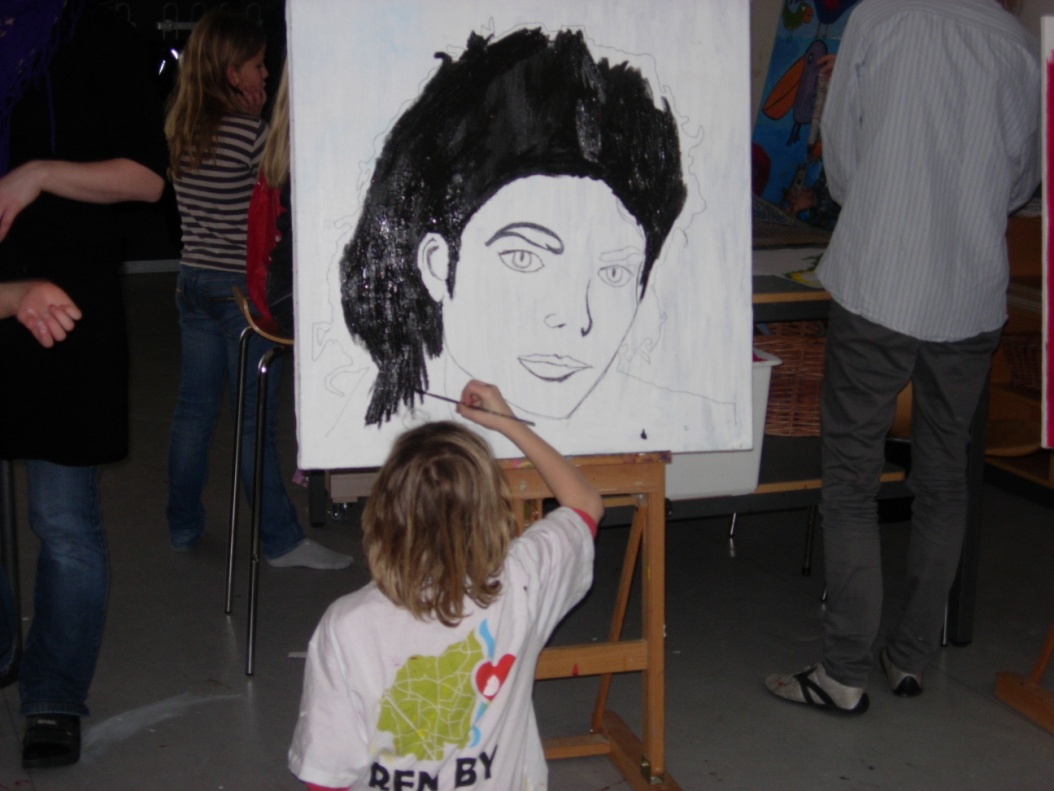 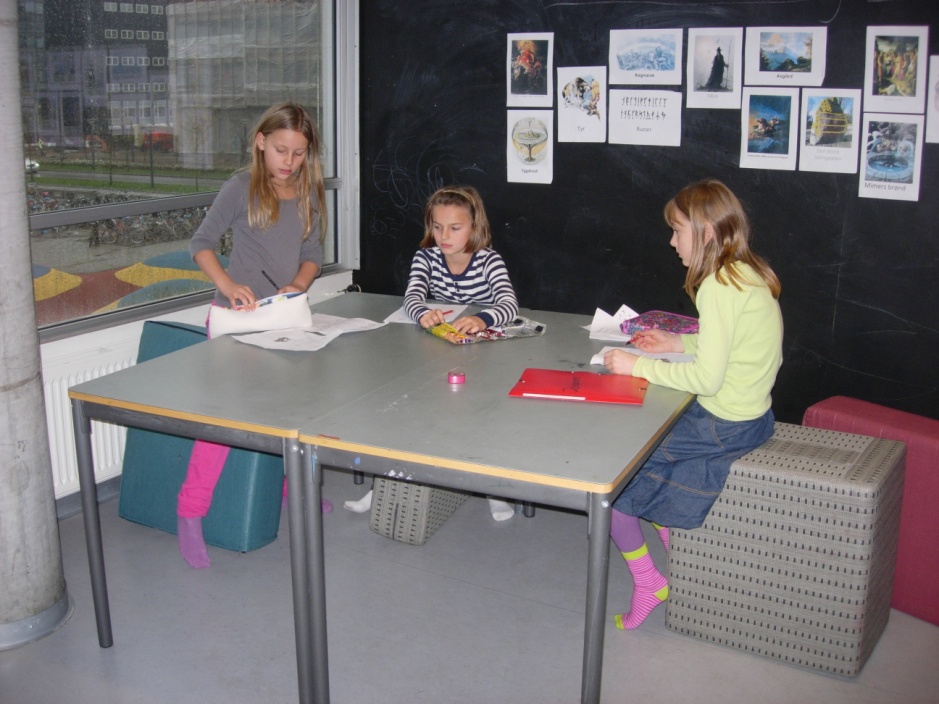 A typical day on the school
7.00  The school opens
8.00  Teachers on the 
	       school
8.45  Teaching starts
      Meeting in the base
      Individual work
10.15  Break
10.40 Lesson
12.10  Lunch and break
12.55  Lesson
14.25  Lesson
17.00 School closes
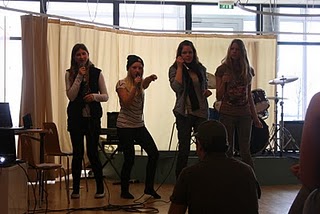 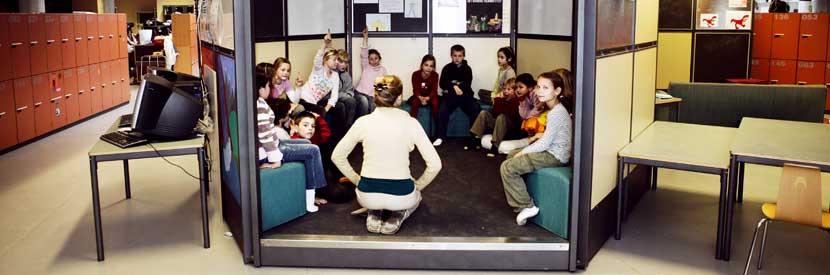 Being a teacher on Hellerup School
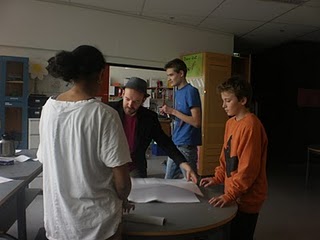 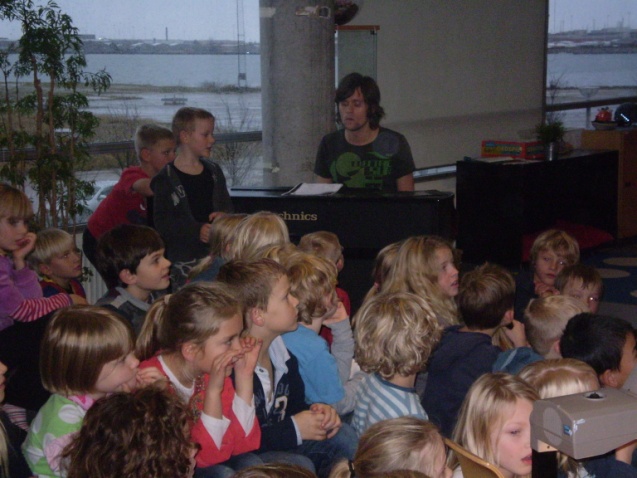 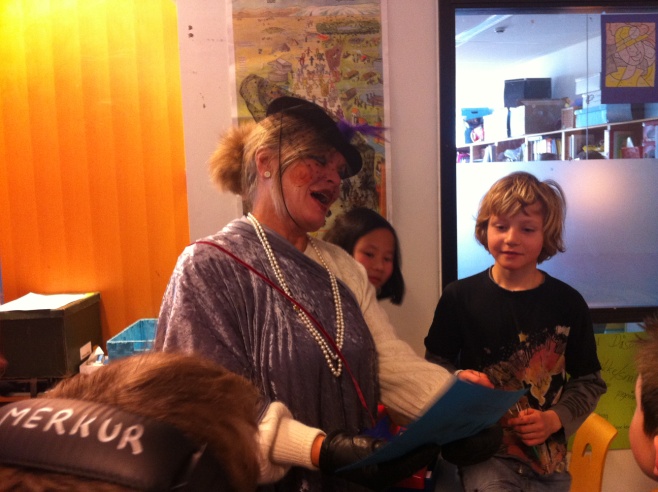 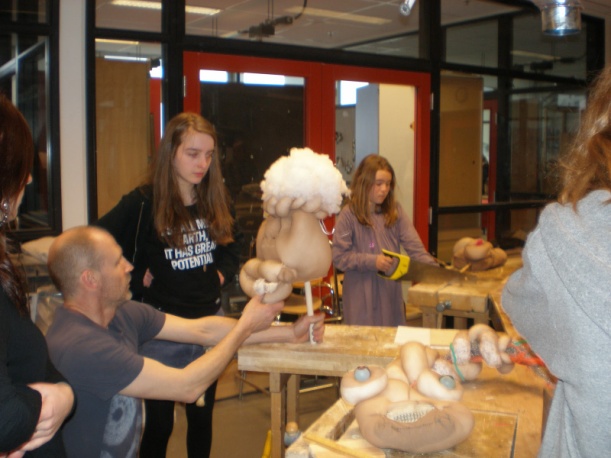 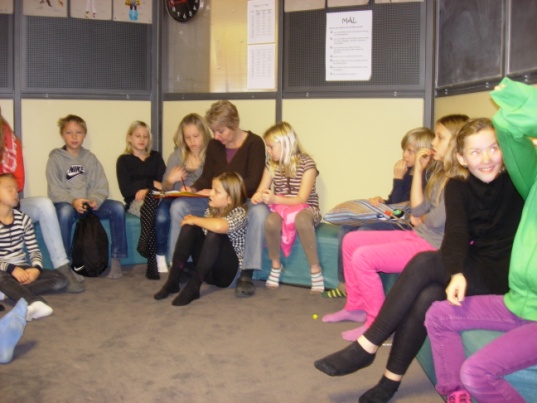 Language creates reality...
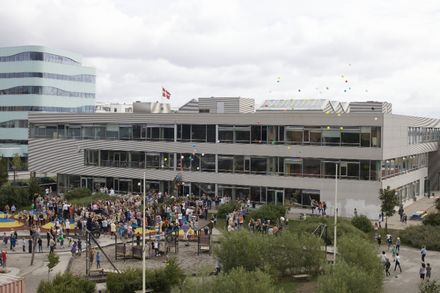 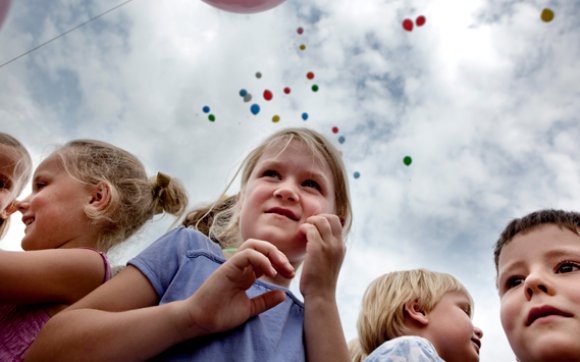